AVS / Leitung Abt. SoPä / Marianne Stöckli
Weiterbildungsveranstaltung für Schulräte«Angebote der Sonderpädagogik»
2
Amt für Volksschulen
Abteilung Sonderpädagogik
bksd.sonderpaedagogik@bl.ch
3
Überblick
Gesetzliche Grundlagen
Schülerinnen und Schüler mit besonderem Bildungsbedarf
Angebote der Speziellen Förderung und der Sonderschulung
Pädagogisch-therapeutische Angebote
Ressourcen / Lektionen-Pool 
Organisation
Weiterbildung und Information
4
Gesetzliche Grundlagen
BildG (SGS 640)
Vo SoPä (SGS 640.71)
Vo schulische Laufbahn (SGS 640.21)
Beitritt Sonderpädagogikkonkordat / Volksabstimmung im September 2010


Vorzugsweise integrative Schulung
Beachtung des Wohles und der Entwicklungsmöglichkeit des Kindes oder  Jugendlichen
Berücksichtigung der Tragfähigkeit des schulischen Umfeldes und der Schulorganisation
Integrationsartikel BildG § 5a
Alle Kinder und Jugendlichen sind Schülerinnen und Schüler der Volksschule auch solche mit besonderem Bildungsbedarf.
5
Schülerinnen und Schüler mit besonderem Bildungsbedarf
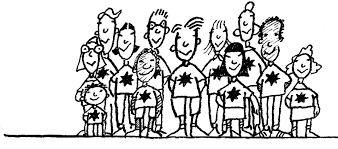 Spezielle Förderung und Sonderschulung stellen Angebote und Strukturen bereit, damit Schülerinnen und Schüler mit besonderem Bildungsbedarf ihre Begabungen und Interessen entfalten können.
[Speaker Notes: Die Spezielle Förderung und die Sonderschulung stellen Angebote und Strukturen bereit, damit Schülerinnen und Schüler mit besonderem Bildungsbedarf ihre Begabungen und Interessen entfalten können. Zudem sollen sie möglichst ohne Einschränkungen am sozialen, kulturellen, politisch öffentlichen und wirtschaftlichen Leben selbstverantwortet teilhaben können. 
 
Ziel ist, dass die Schülerinnen und Schüler an der obligatorischen Schule während insgesamt elf Ausbildungsjahren bestmöglich auf ihre Zukunft vorbereitet werden und mindestens 95 % einen Abschluss der Sekundarstufe II erreichen.]
6
Schülerinnen und Schüler mit besonderem Bildungsbedarf
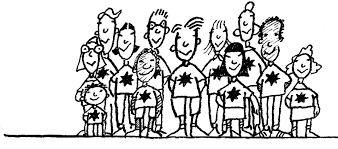 Vo SoPä § 2 ein besonderer Bildungsbedarf liegt vor bei:

Schülerinnen und Schülern mit Beeinträchtigungen im Lern- oder Leistungsvermögen bzw. in der sozialen und emotionalen Kompetenz, die dem Unterricht der Regelschule nicht folgen können

Schülerinnen und Schülern mit einer besonderen kognitiven, musischen oder sportlichen Begabung

Schülerinnen und Schülern mit einer Behinderung
[Speaker Notes: Die Spezielle Förderung und die Sonderschulung stellen Angebote und Strukturen bereit, damit Schülerinnen und Schüler mit besonderem Bildungsbedarf ihre Begabungen und Interessen entfalten können. Zudem sollen sie möglichst ohne Einschränkungen am sozialen, kulturellen, politisch öffentlichen und wirtschaftlichen Leben selbstverantwortet teilhaben können. 
 
Ziel ist, dass die Schülerinnen und Schüler an der obligatorischen Schule während insgesamt elf Ausbildungsjahren bestmöglich auf ihre Zukunft vorbereitet werden und mindestens 95 % einen Abschluss der Sekundarstufe II erreichen.]
7
Schülerinnen und Schüler mit besonderem Bildungsbedarf
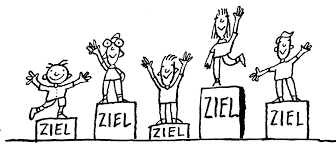 Schülerinnen und Schüler haben Anspruch darauf, dass der ausgewiesene Förder- und der individuelle Bildungsbedarf gedeckt wird. 

Es besteht kein Anspruch auf 
eine bestimmte pädagogische Massnahme
eine bestimmten Schulungsform 
die Wahl einer bestimmten Schule
!
[Speaker Notes: Schülerinnen und Schüler haben Anspruch darauf, dass der ausgewiesene Förder- und der individuelle Bildungsbedarf gedeckt wird. Es besteht jedoch kein Anspruch auf: eine bestimmte pädagogische Massnahme, eine bestimmten Schulungsform oder die Wahl einer bestimmten Schule.
 
Bei individuellen Massnahmen (individuelle Lernziele oder Sonderschulung) werden die Erziehungsberechtigten in den Abklärungs- und Zuweisungsprozess miteinbezogen und sie haben ein Antrags- und Anhörungsrecht.]
8
Angebote der integrativen und separativen 
Speziellen Förderung*
Integrativ
Integrative Spezielle Förderung (ISF)
Deutsch als Zweitsprache (DaZ)
Förderangebot in Französisch (FaZ)
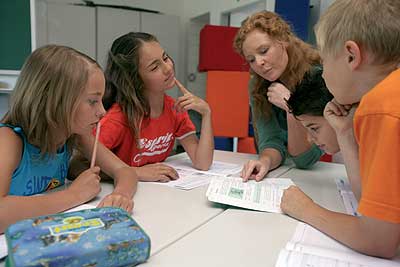 Separativ
Einführungsklassen
Kleinklassen
Fremdsprachenintegrationsklassen
Spezielle Förderung an Privatschulen und Spezialangeboten
*Kostenträger	PS  Gemeinde
Sek Kanton
9
Angebote der integrativen und separativen Sonderschulung*
Integrativ
Integrative Sonderschulung in der Regelschule (InSo) Fachunterstützung durch 
Therapie Schulzentrum Münchenstein (TSM)
Audiopädagogischer Dienst (APD)
Heilpädagogisches Zentrum BL (HPZ)
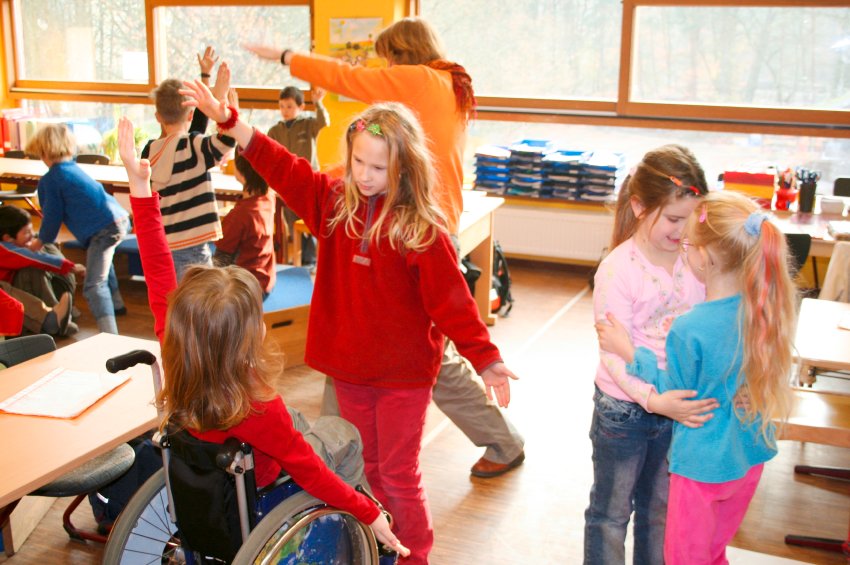 Separativ 
Separative Sonderschulung an Tagessonderschulen
Therapie Schulzentrum Münchenstein (TSM)
Zentrum für Gehör, Sprache und Kommunikation (GSR)
Heilpädagogisches Zentrum BL (HPZ)
Tandem, MOFA, Sommerau, Sonnhalde etc.
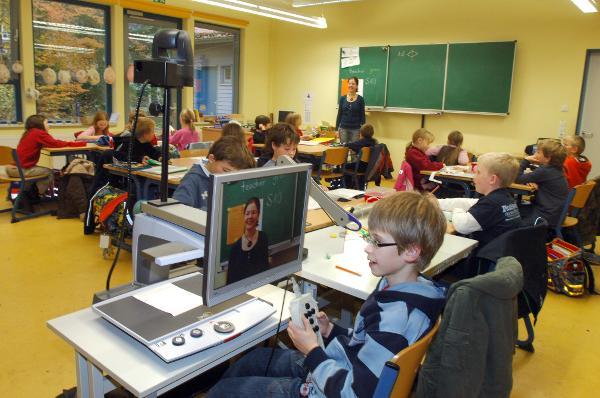 *Kostenträger Kanton
10
Pädagogisch-therapeutische Angebote*
Logopädie* 
Psychomotorik**
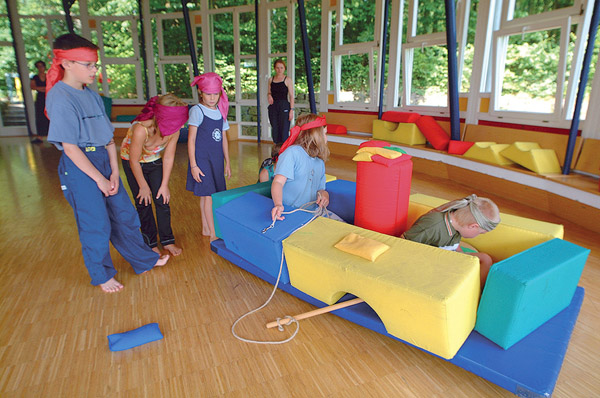 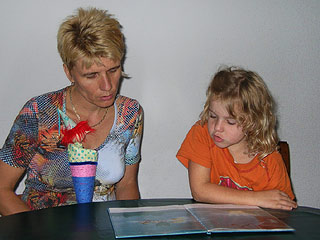 *Kostenträger	PS  Gemeinde
Sek Kanton
** Kostenträger Kanton
11
Bildungsgesetz und VO SonderpädagogikFokus Spezielle Förderung
Angebote über Lektionen-Pools und Platzzahlen wirksam nutzen
 
Lektionen-Pool im Verhältnis zur Anzahl Schülerinnen und Schüler 
Lektionen für einzelne Kinder, Gruppen oder ganze Klassen
 
Abklärung durch SPD oder KJP zwingend bei individuellen Lernzielen und Kleinklassen- oder Sonderschulzuweisungen
 
Schulleitung entscheidet über Organisation, Umfang, Dauer und Form der Speziellen Förderung
 
Weniger Administration und bessere Angebots- und Personalplanung 

Stärkung des Regelunterrichts
!
!
[Speaker Notes: Ziel der Änderung des Bildungsgesetztes
 
1. Die Lektionen werden zweckmässig für die Unterstützung der ganzen Klassen und nicht nur für individuelle Einzelförderung eingesetzt (Stärkung des Regelunterrichts). 
 
2. Es werden «starke Lernbeziehungen» mit weniger Lehr- und Fachpersonen in einer Klasse gefördert. 
 
3. Grundsätzliche bleiben die bisherigen Angebote der Speziellen Förderung und der Sonderschulung bestehen. Sie werden jedoch über einen Lektionen-Pool ISF und einen Lektionenpool DaZ und über Platzzahlen in der EK und der KK wirksam und wirtschaftlich genutzt.
 
4. Der Lektionen-Pool ISF steht den Schulen im Verhältnis zur Anzahl Schülerinnen und Schüler zur Verfügung. Aus diesem Pool können bei Bedarf in kurzer Zeit Lektionen für einzelne Kinder, Gruppen oder ganze Klassen generiert werden. 
 
5. Zwingend werden nur noch Abklärung durch eine kantonale Abklärungsstelle (Schulpsychologischer Dienst SPD oder Kinder- und Jugendpsychiatrie KJP) bei Massnahmen der Speziellen Förderungen mit individuellen Lernzielen (iLZ) und bei Kleinklassen- oder Sonderschulzuweisungen verlangt. 
 
6. Ansonsten entscheiden die Schulleitungen je nach Förderbedarf über die Organisation, den Umfang, die Dauer und die Form der Speziellen Förderung.
 
7. Die administrativen und organisatorischen Abläufe sowie die Angebots- und Personalplanung der Schulen werden damit vereinfacht.]
Vo SoPä Ressourcen Spezielle Förderung
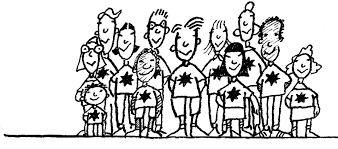 Lektionen-Pool 
Integrative Spezielle Förderung (ISF)
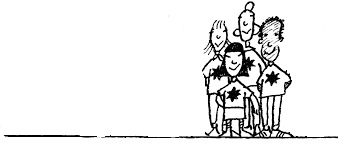 Lektionen-Pool 
Deutsch als Zweitsprache und Förderangebot Französisch (DaZ/FaZ)
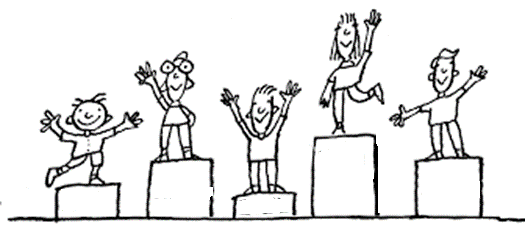 Platzzahlen 
Einführungs-, Klein- und Fremdspracheninte-grationsklassen (EK/KK/FSK)
Vo SoPä Ressourcen Spezielle Förderung
VO SoPä § 14 Kommentierung
Das Schulprogramm definiert die Struktur der Speziellen Förderung über mehrheitlich integrative oder über integrative und zusätzliche separative Angebote. 

Mit zusätzlichen separativen Angeboten ist der Lektionen-Pool ISF mit weniger Lektionen dotiert.

Schulstandorten mit EK- und KK, Kreisschulen mit EK- und KK-Zugang und Schulen, die regelmässig Schülerinnen und Schüler einer EK oder KK an einem anderen Schulstandort zuweisen, nutzen den kleineren Lektionen-Pool ISF.
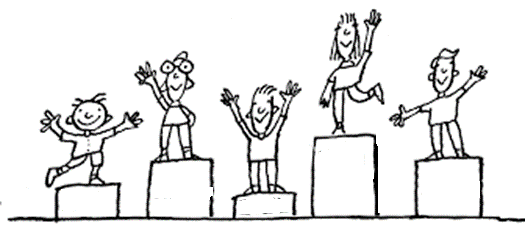 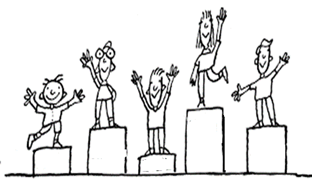 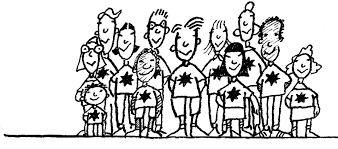 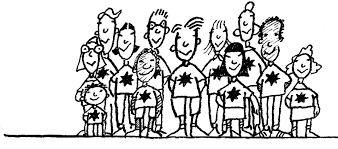 Vo SoPä Ressourcen Spezielle Förderung
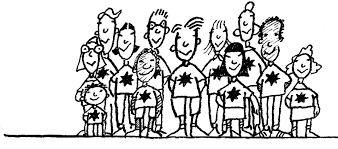 Lektionen-Pool 
Integrative Spezielle Förderung (ISF)
PS	// 10 SuS / 4,3 Lektionen / 3,0 Lektionen
Sek	// 10 SuS / 4,7 Lektionen / 3,5 Lektionen
Pool ist kleiner bei EK/KK-Zuweisungen
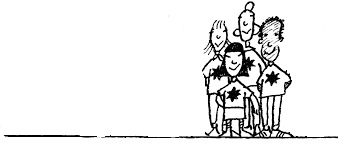 Lektionen-Pool 
Deutsch als Zweitsprache und Förderangebot Französisch (DaZ/FaZ)
PS	// pro SuS mit Förderbedarf / 0,7 Lektionen
Sek	// pro SuS mit Förderbedarf / 0,9 Lektionen
Platzzahlen 
Einführungs-, Klein- und Fremdspracheninte-grationsklassen (EK/KK/FSK)
 Entsprechend dem ausgewiesenen Bedarf    gemäss Klassenbildung
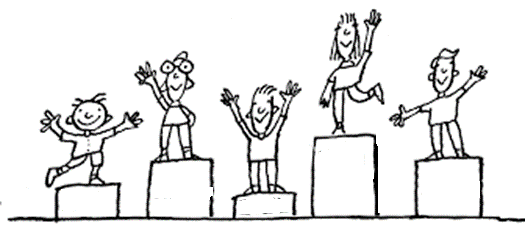 Vo SoPä Ressourcen Spezielle Förderung
Übergangsbestimmungen für Schuljahr 2021/22
Gemäss Übergangsbestimmung BildG 109a gilt für das Schuljahr 2021/22 der effektive Aufwand aus dem Schuljahr 2020/21 als Referenzgrösse

Die Ressourcen der Speziellen Förderung aus dem Schuljahr 2020/21 stehen im Schuljahr 2021/22 umfänglich zur Verfügung

Die jetzt vorliegenden Poolgrössen repräsentieren die Datenbasis Schuljahr 2017/18

Der aktuelle Bedarf an ISF-Lektionen ist rund 30% höher als 2017/18

Für das Schuljahr 2022/23 werden die Poolgrössen auf der Datenbasis im Herbst des Schuljahres 2021/22 neu berechnet und danach alle 5 Jahre überprüft
Vo SoPä Ressourcen Spezielle Förderung
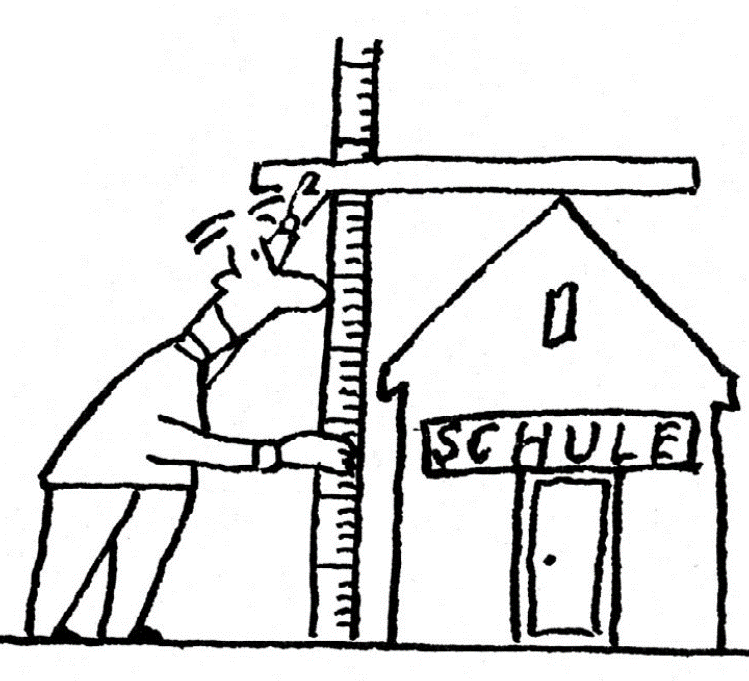 Aktuelle
Pool und Platzzahlen
auf Datenlage 2017/18
Erste Überprüfung im Herbst 2021 auf Schuljahr 2022/23
Planung und Ressourcierung des Schuljahres 2021/22 noch nicht über Poolgrössen
			Übergangsbestimmung
Für das neue Schuljahr 2021/22 gilt als Referenzwert die Ressourcierung der Speziellen Förderung aus dem aktuellen Schuljahr 2020/21
			 Übergangsbestimmung
Vo SoPä Zuweisung Spezielle Förderung
ISF mit individuellen Lernzielen und KK verlangen eine SPD oder KJP Abklärung
Zuweisung erfolgt schriftlich mit Verfügung
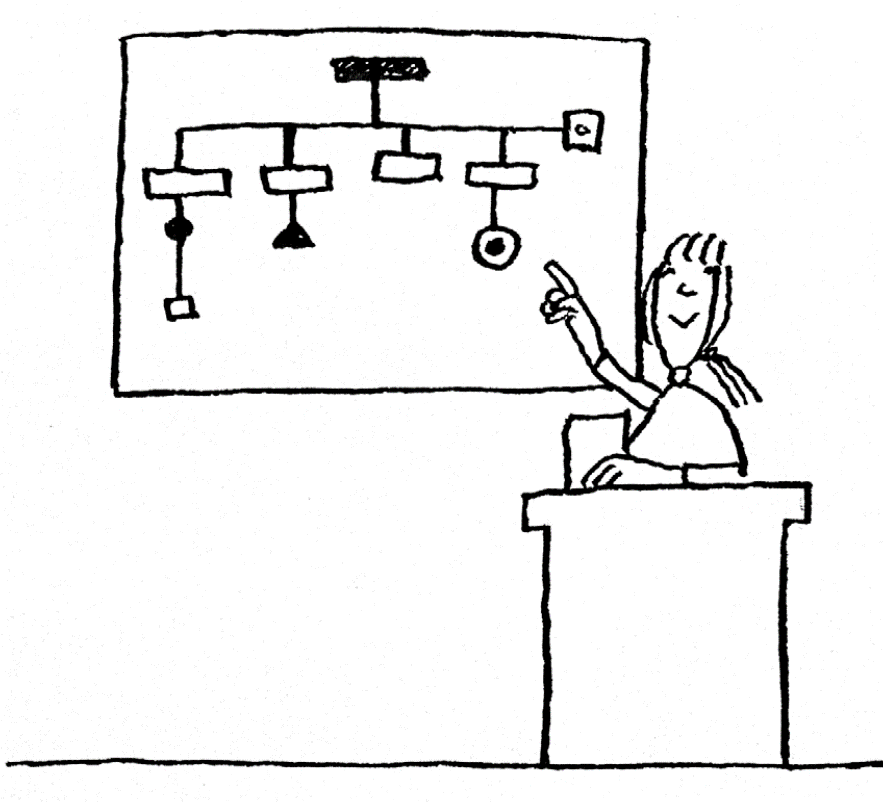 EK verlangt keine SPD oder KJP Abklärung (SHP) 
Zuweisung erfolgt schriftlich mit Verfügung
ISF ohne individuelle Lernziele verlangt keine SPD oder KJP Abklärung
Zuweisung niederschwellig
Zeugnis: Hinweis auf die Inanspruchnahme von Massnahmen der integrativen Speziellen Förderung (ISF) mit individuellen Lernzielen (iLZ), der separativen Speziellen Förderung (EK/KK) und der Sonderschulung (SoSchu)
18
Vo SoPä Ressourcen integrative Sonderschulung InSo
19
Vo SoPä Ressourcen integrative Sonderschulung InSo
Pädagogisches Team
 
Regellehrperson 100%
Heilpädagogin / Heilpädagoge 100%
evtl. (Klassen-) Assistenz 100%


Räumlichkeiten

zusätzlicher Arbeitsraum
20
WB Schulleitungen
Ressourcen und Organisation neu denken, mitgestalten und umsetzen
Heterogenität / Normalität
Lesart BildG / VO / Konzepte

Ressourcenpool = Personalpool
Zusammenarbeit im Team
Funktionen, Zuständigkeiten

Übertritt / Schnittstelle KG/PS/Sek
Übergabegespräche 
Info und Datenweitergabe

Beurteilung / Zeugnisse

Kooperation SL / SPD / AVS / !!!
Austauschforen AVS/SL
November / Dezember 2020
WB Fachteams
Ressourcen und Organisation neu denken, mitgestalten und umsetzen
Netzwerk 1: Bildungsqualität in der Volksschule stärken – Angebote der Speziellen Förderung und der Sonderschulung 

Netzwerk 2: Förderdiagnostik und Förderplanung – Aufgaben, Instrumente, Zusammenarbeit 

Netzwerk 3: Lernerfassung und Beurteilung – Zeugnisse, Berichte, Stufenübertritt

Netzwerk 4: Unterrichtsbezogene Zusammenarbeit und Arbeit im Team
WB Schulteams
Ressourcen und Organisation neu denken, mitgestalten und umsetzen
Weiterbildungsmodule für Teams über Abt. SoPä abrufbar
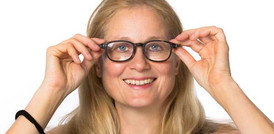 Claudia Henrich, lic. phil.
Dozentin HfH Zürich
Module 3
Themenvorgabe gemäss Team
Module 2
Kooperation und Zusammenarbeit
Module 1
Förderdiagnostik und 
Förderplanung
Sie haben Fragen?
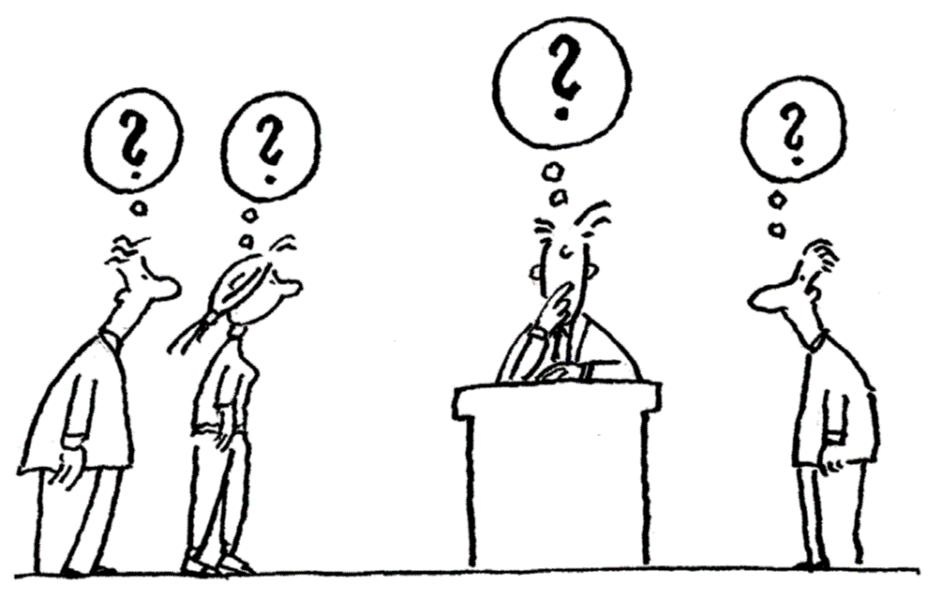 Kontaktieren Sie die Abteilung Sonderpädagogik
Telefon 061 552 50 98
bksd.sonderpaedagogik@bl.ch 

Informieren Sie sich über unsere Homepage
Bildungsqualität in der Volksschule stärken – Angebote der Speziellen Förderung und der Sonderschulung